Задание на сравнение и счёт(авторское учебно-методическое пособие)
Автор: Рыгалова Ю.В.
Воспитатель ГБДОУ №25
1.Сосчитай листики
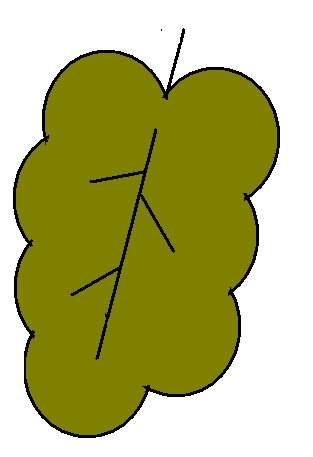 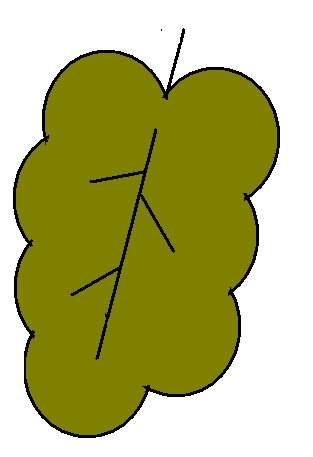 2
1
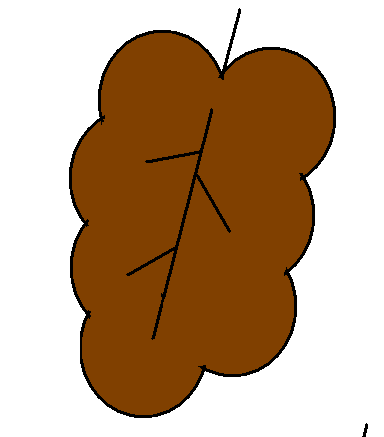 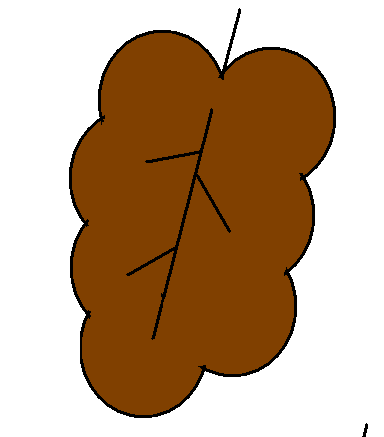 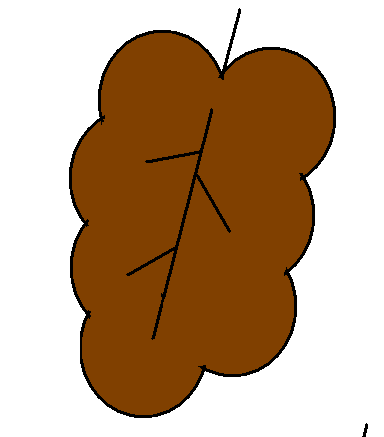 4
3
5
2. Каких листиков больше?
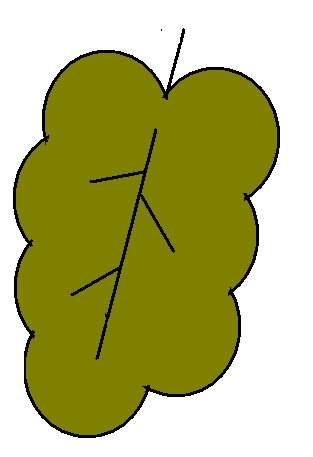 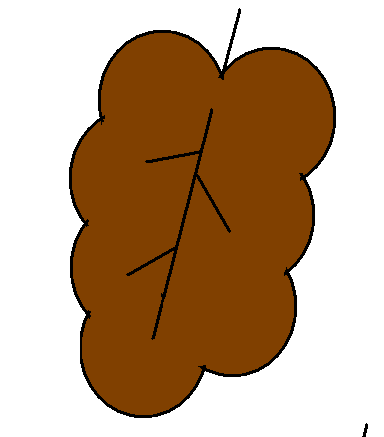 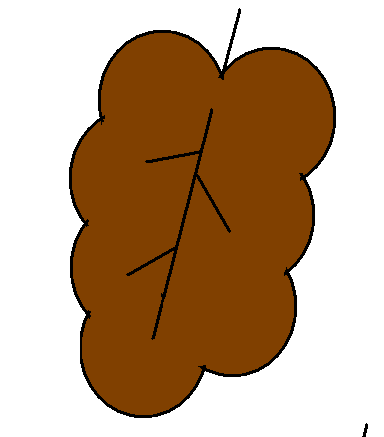 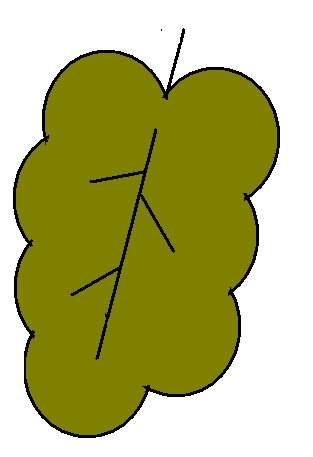 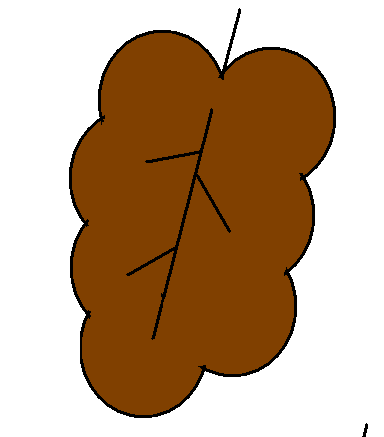 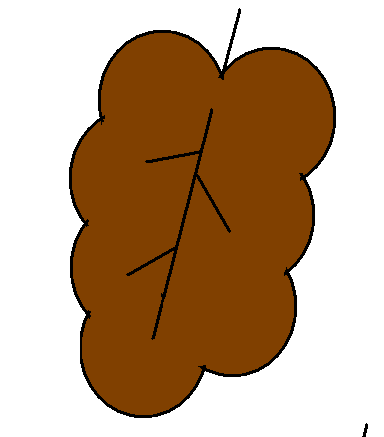 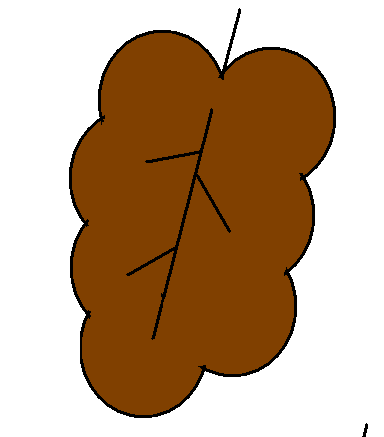 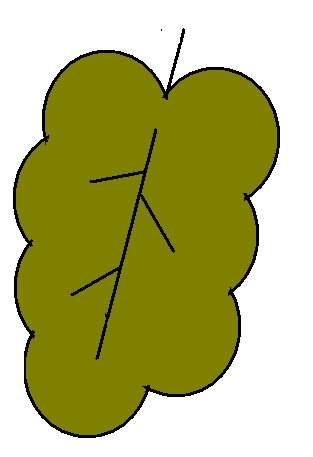 3. Каких листиков меньше?
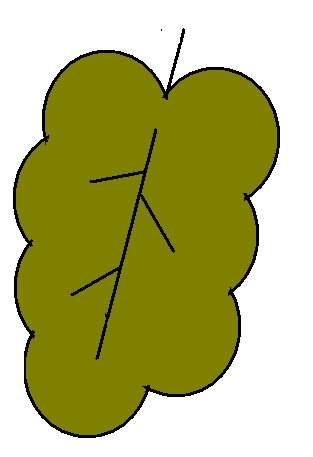 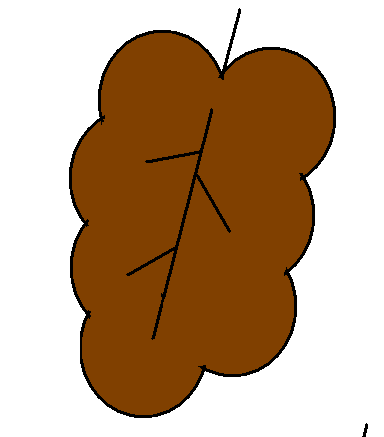 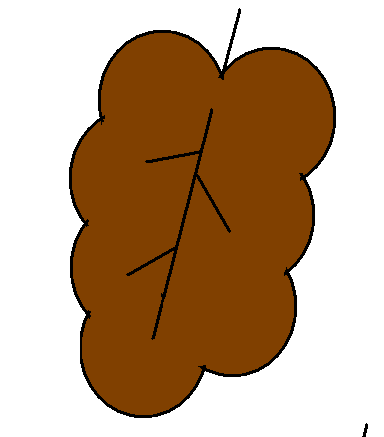 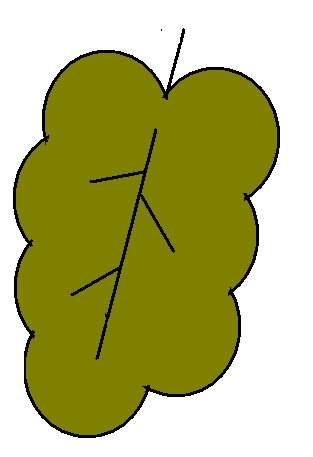 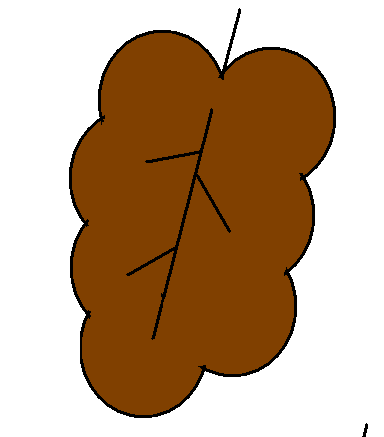 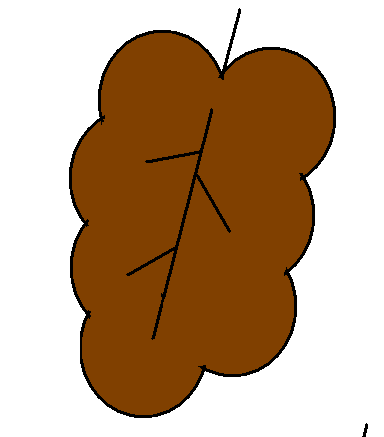 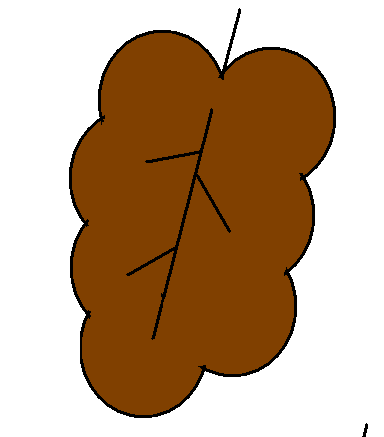 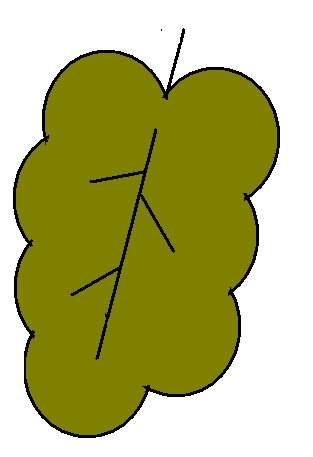 4. Сосчитай зелёные листочки?
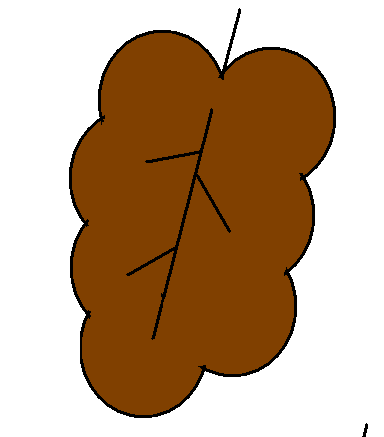 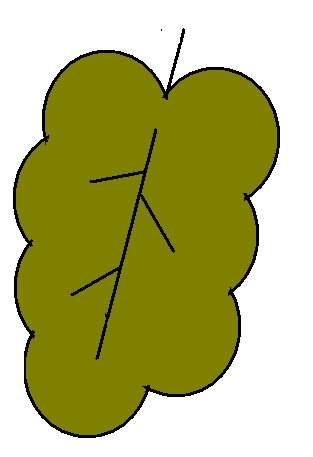 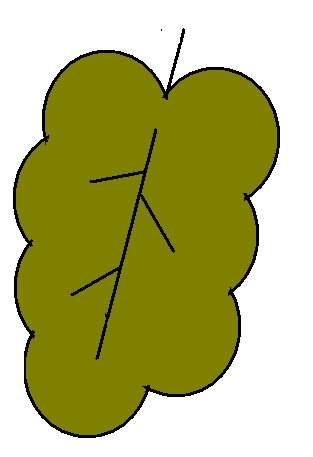 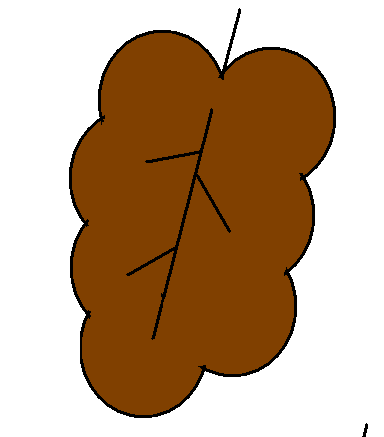 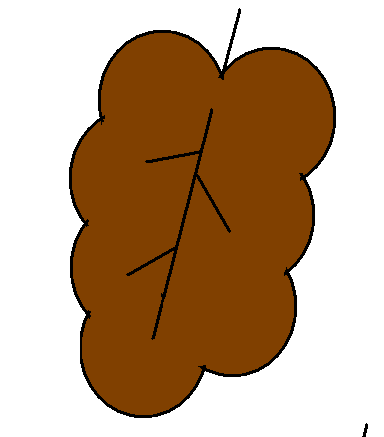 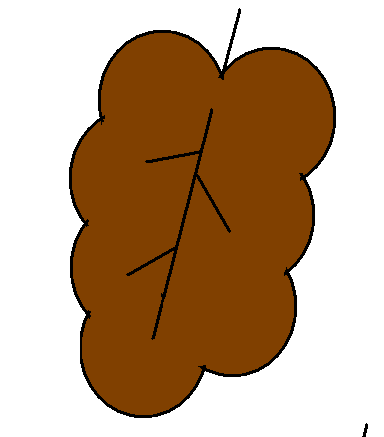 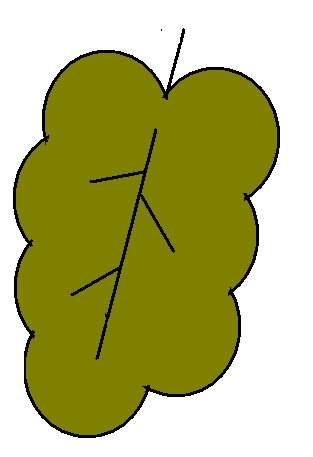 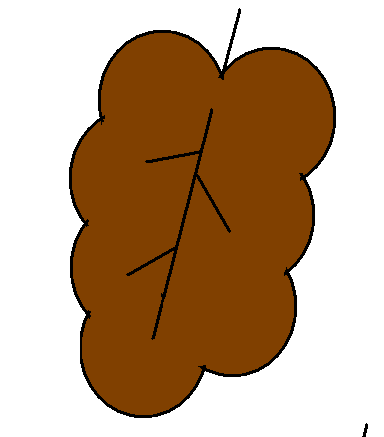 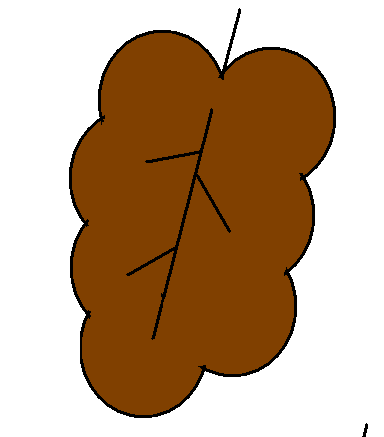 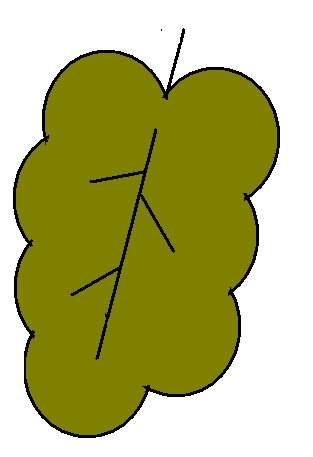 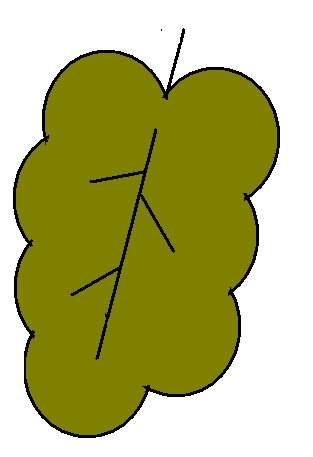 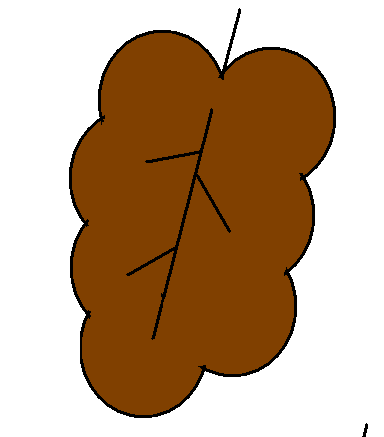 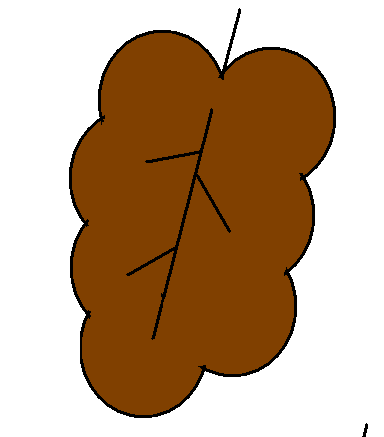 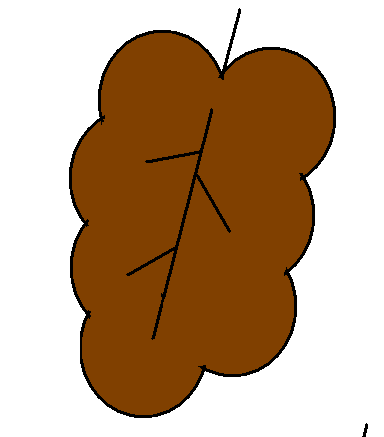 5. Сосчитай коричневые листочки?
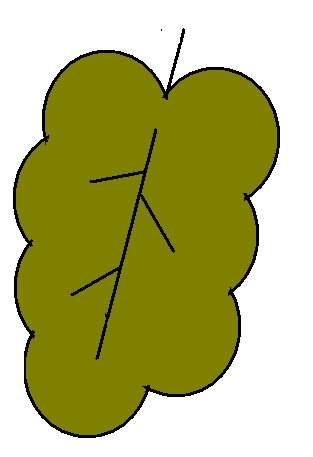 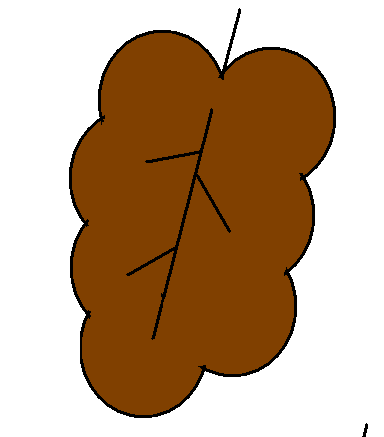 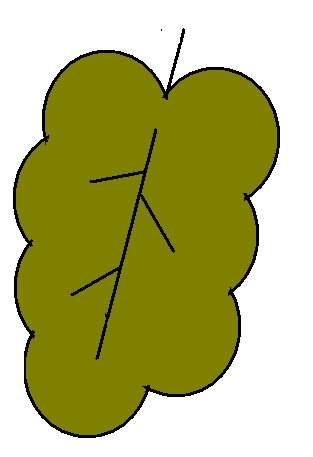 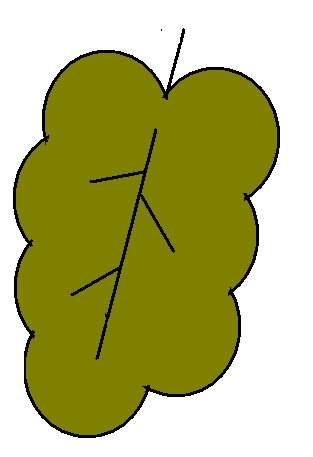 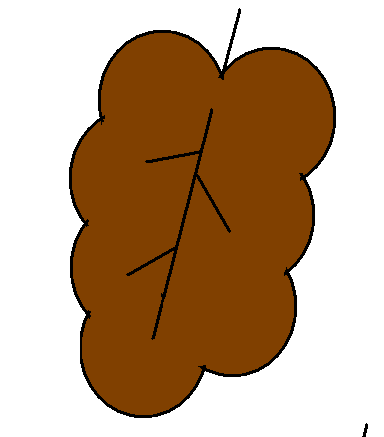 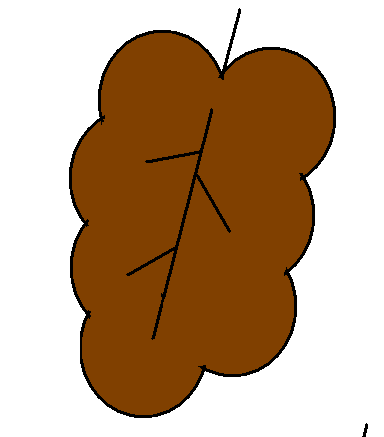 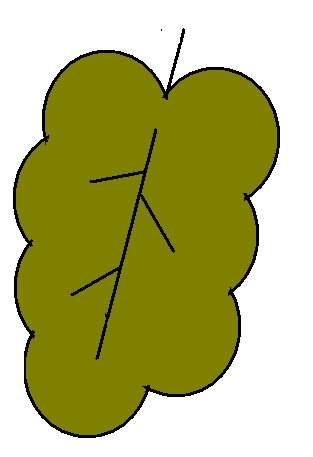 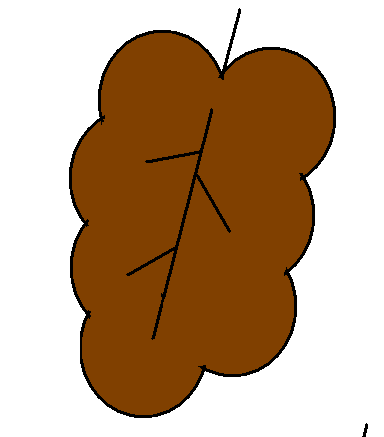 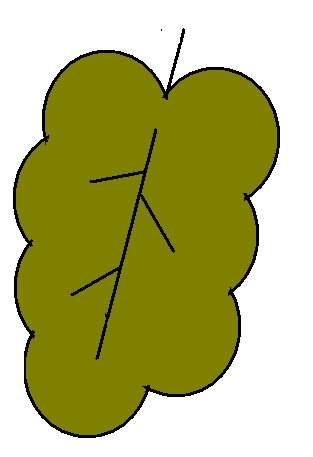 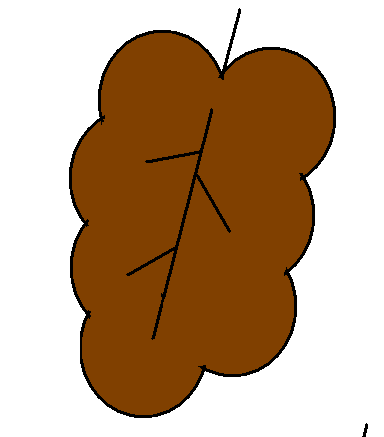 6. Сколько листиков улетело?
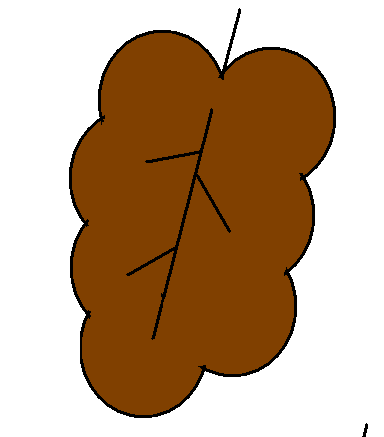 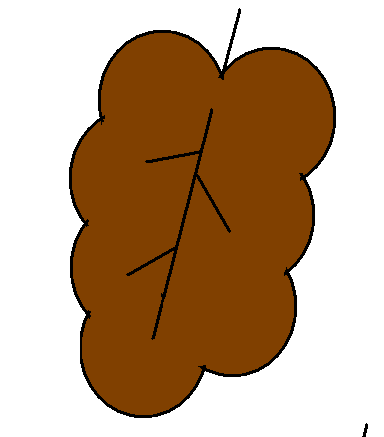 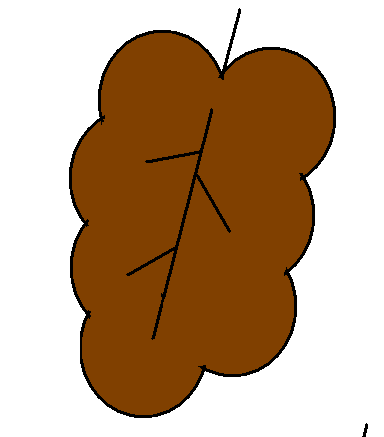 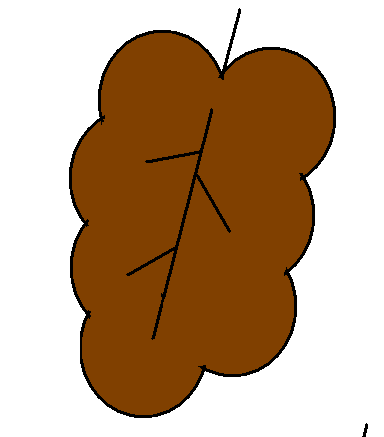 4
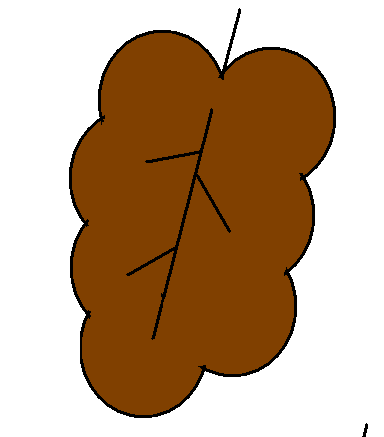 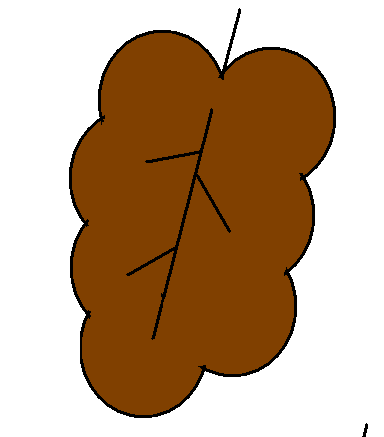 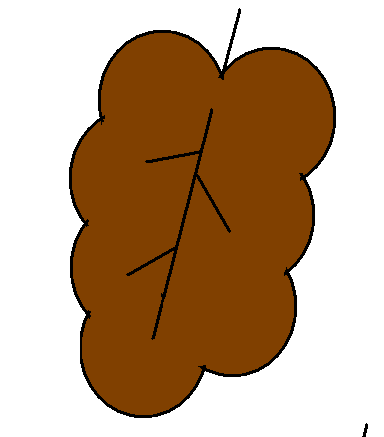 7. Сколько листиков осталось?
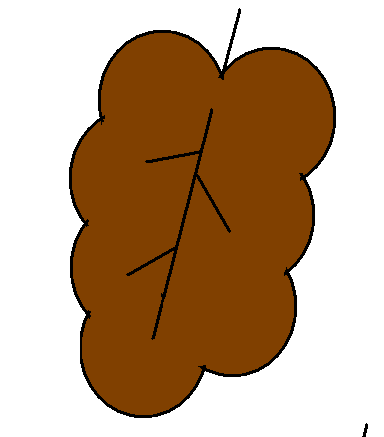 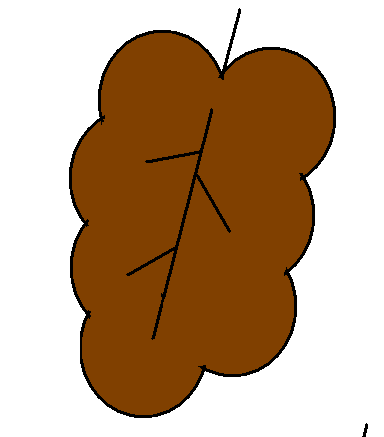 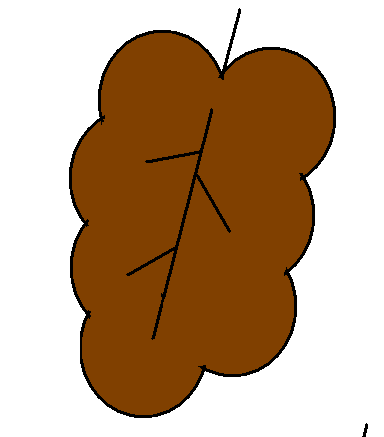 3
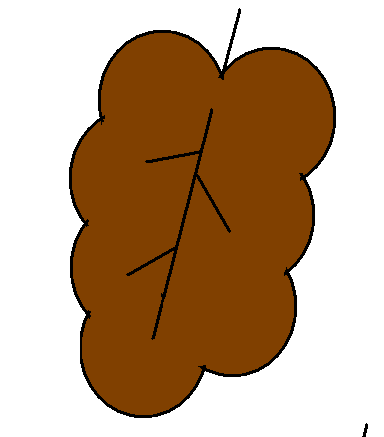 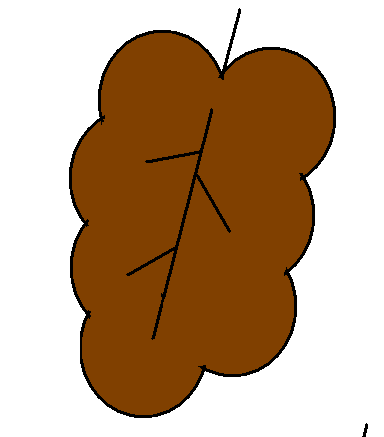 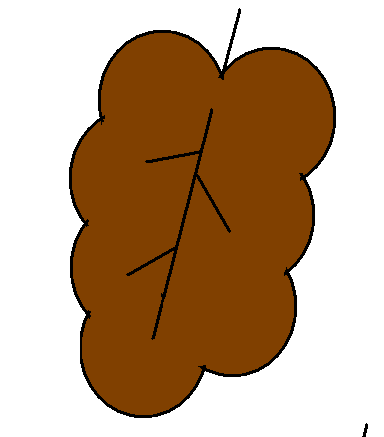 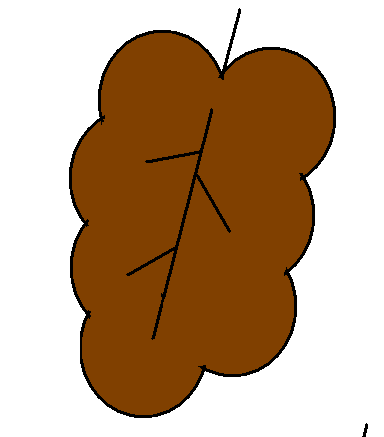 Улетело  



Осталось – 



Каких листочков больше, которые улетели или которые остались?
Каких листочков меньше?
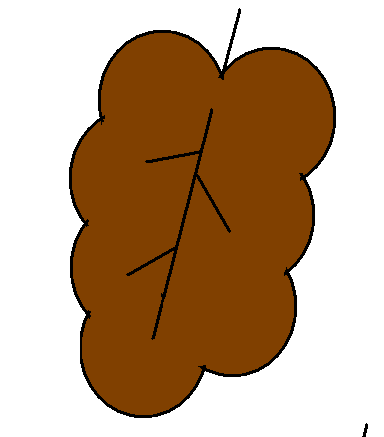 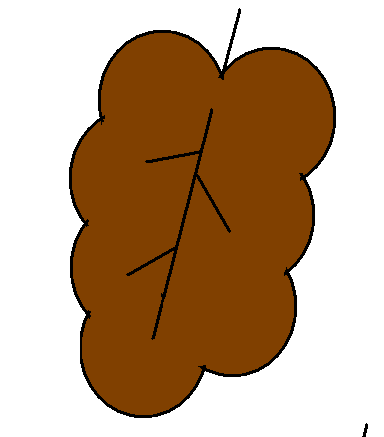 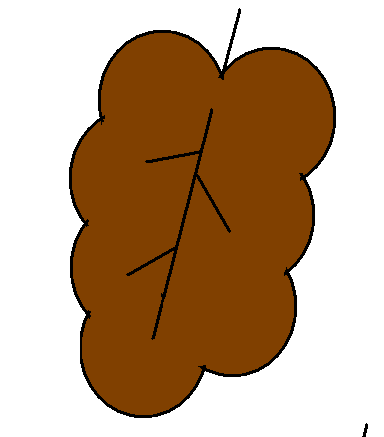 Молодцы!!!
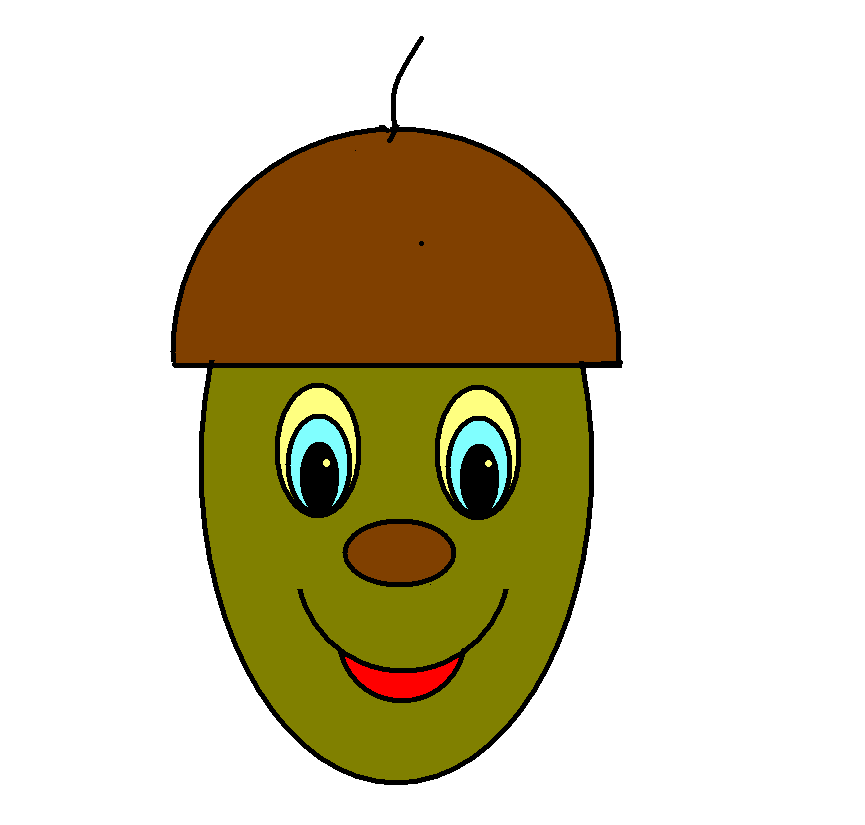 Источники информации: идея и рисунки авторские.